Budget Narratives in wvOASIS FY 2022
Webinar
August 10, 2020
10:00AM
What’s happening?
In an effort to streamline the appropriation request process for the State Budget Office and agencies, we're changing how agencies will submit the Budget Narratives for Volume II of the Executive Budget Documents.

The entire process will now be in wvOASIS using forms that agencies are already familiar with, the AR1 and the AR10.

I fear change!

We’ve tried to keep the adjustments minimal. There may be a slight learning curve but we’re hoping agencies will find this process to be smoother than emailing a bunch of word documents and pdfs.
2
What’s changed – an overview
Information required for narratives
AR1 in Budget Development 
AR10 (Program narratives) now mandatory
ALL Departments will be required to fill out AR10
Performance measures tab in AR10
3
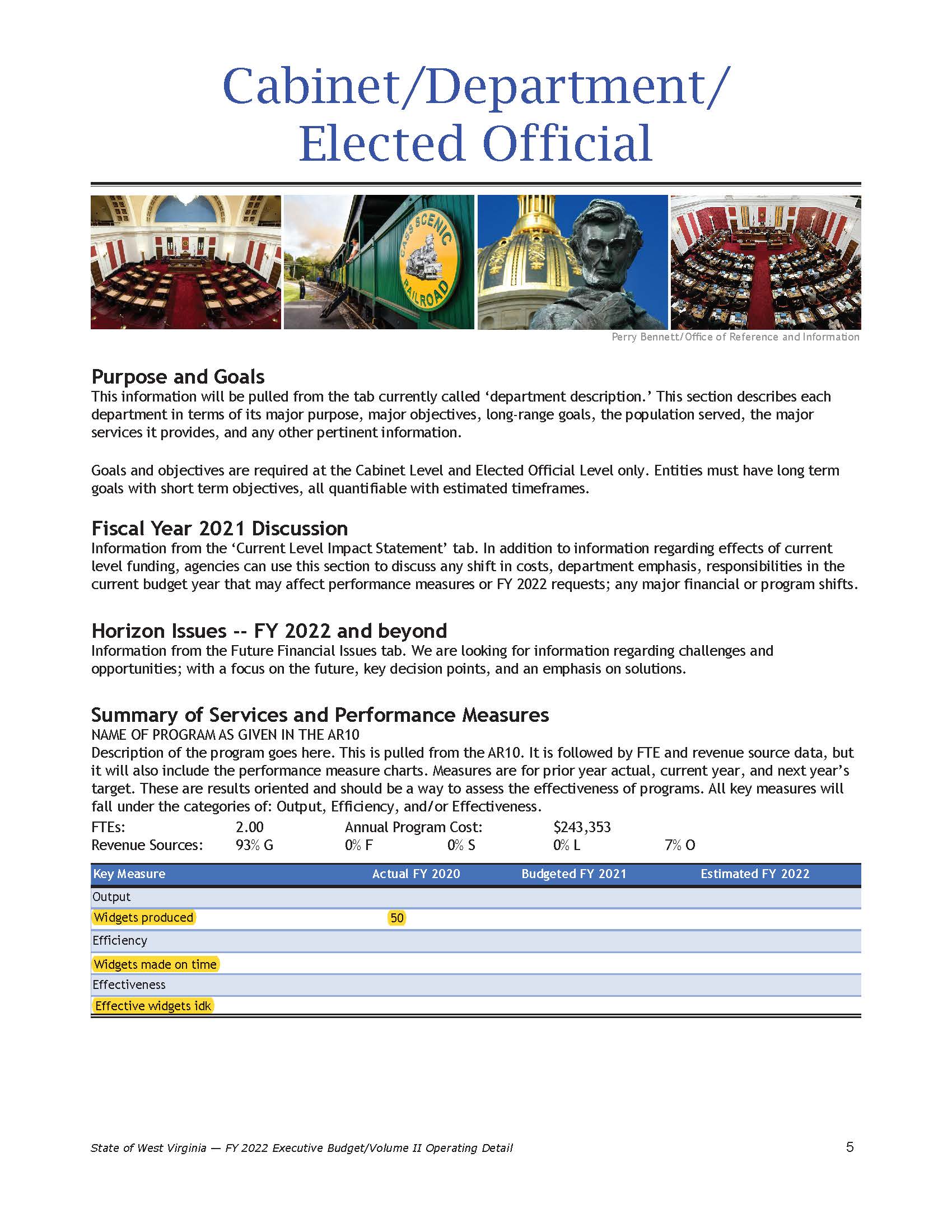 4
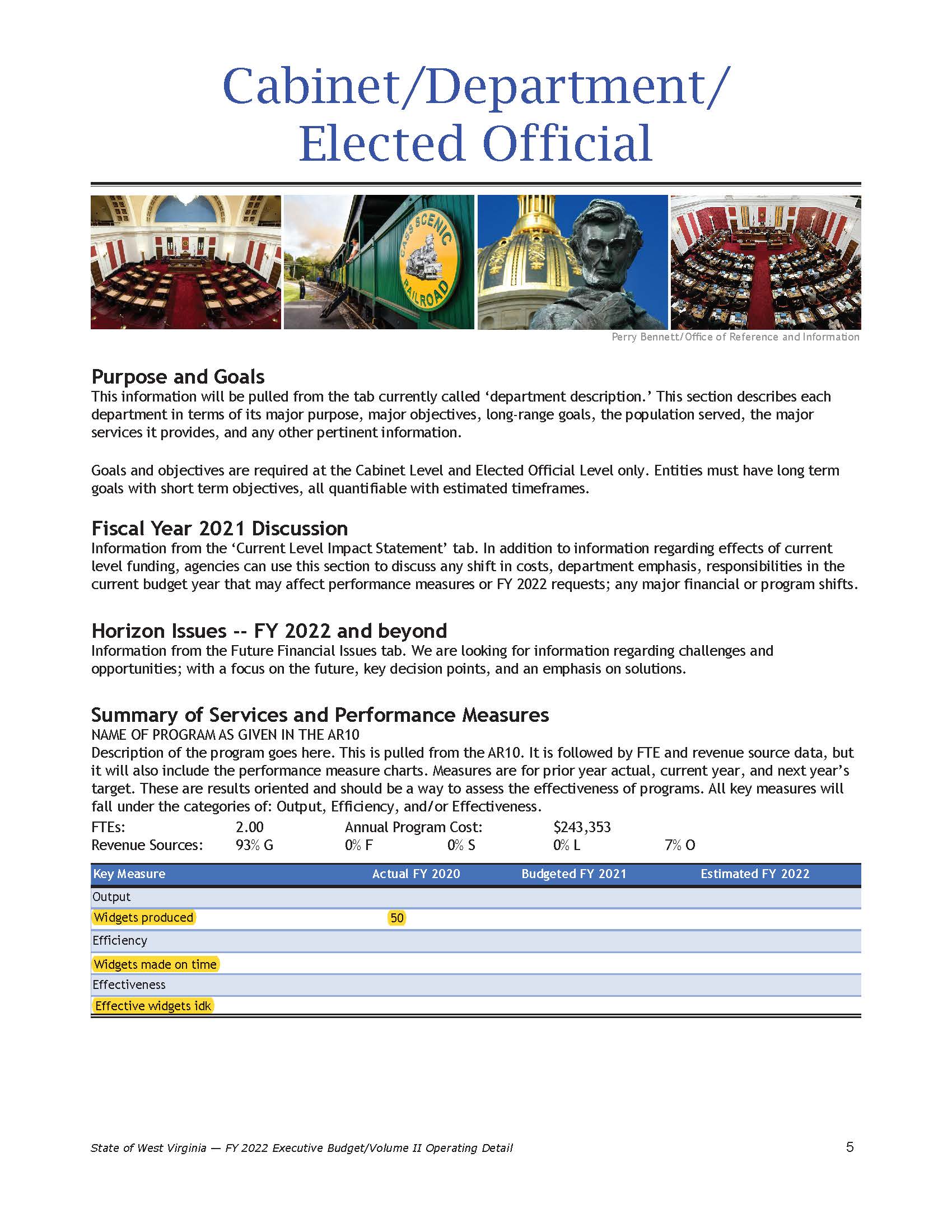 First three sections will pull from AR1 tabs in Budget Development
This section will pull from narrative tab in AR10
New performance measure tab in AR10
5
AR1 Form – Agency Evaluation
Three tabs

Department description

Current Level Impact Statement

Future Financial issues


The three tabs in this form in budget development will correspond with the three sections in the narrative (the tabs and sections don't have the same name for now.)
 
While there's no changes to the form, we are asking you to think a little differently about the information you're putting here.
 
Important: Brevity is the name of the game here. Keep your text focused and concise, and avoid excessive detail.
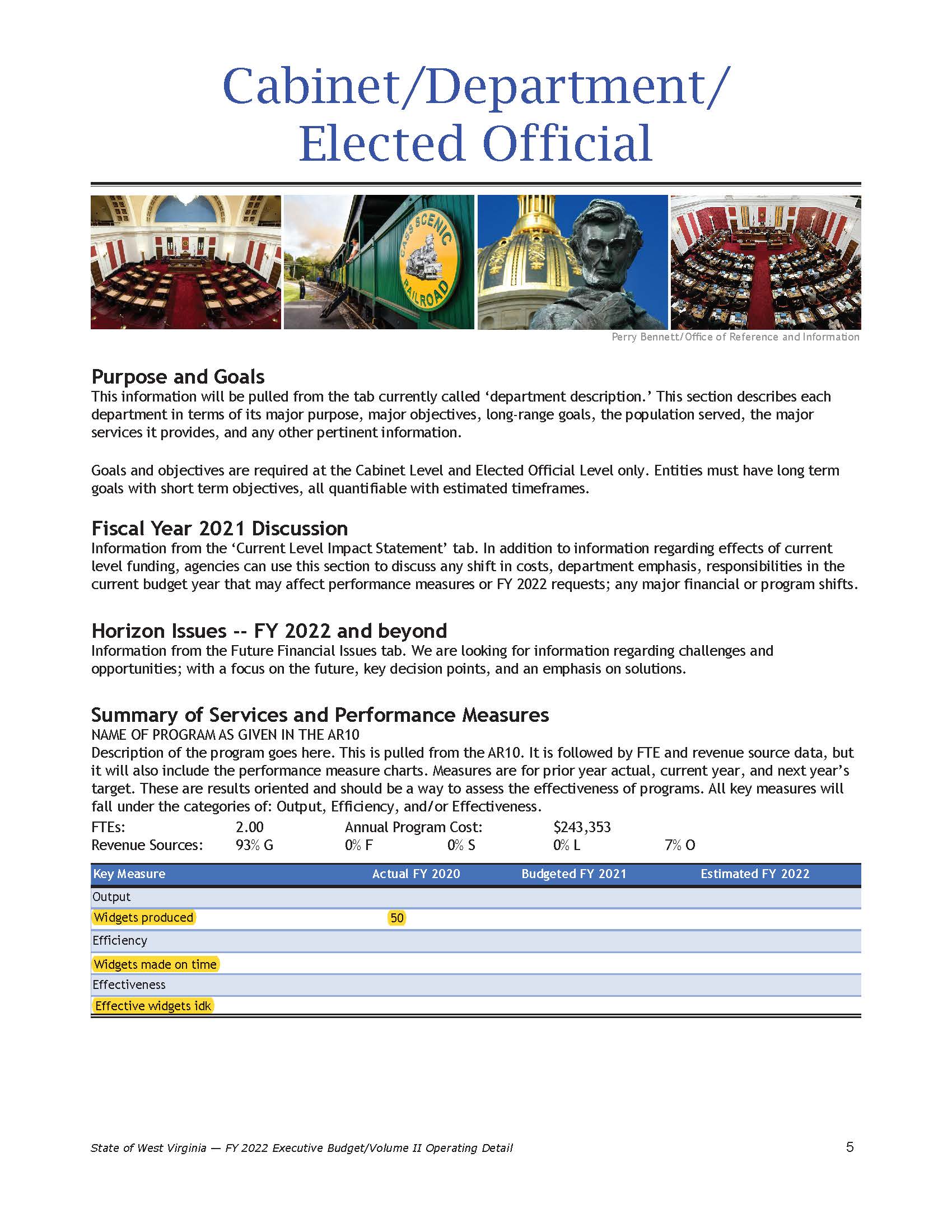 6
AR1 Form
Purpose and Goals:
This information will be pulled from the tab currently called ‘department description.’ 

Major purpose, major objectives, long-range goals, the population served, the major services it provides, and other pertinent information.

Goals and objectives are required at the Cabinet Level and Elected Official Level only. Entities must have long term goals with short term objectives, all quantifiable with estimated timeframes.
7
AR1 Form
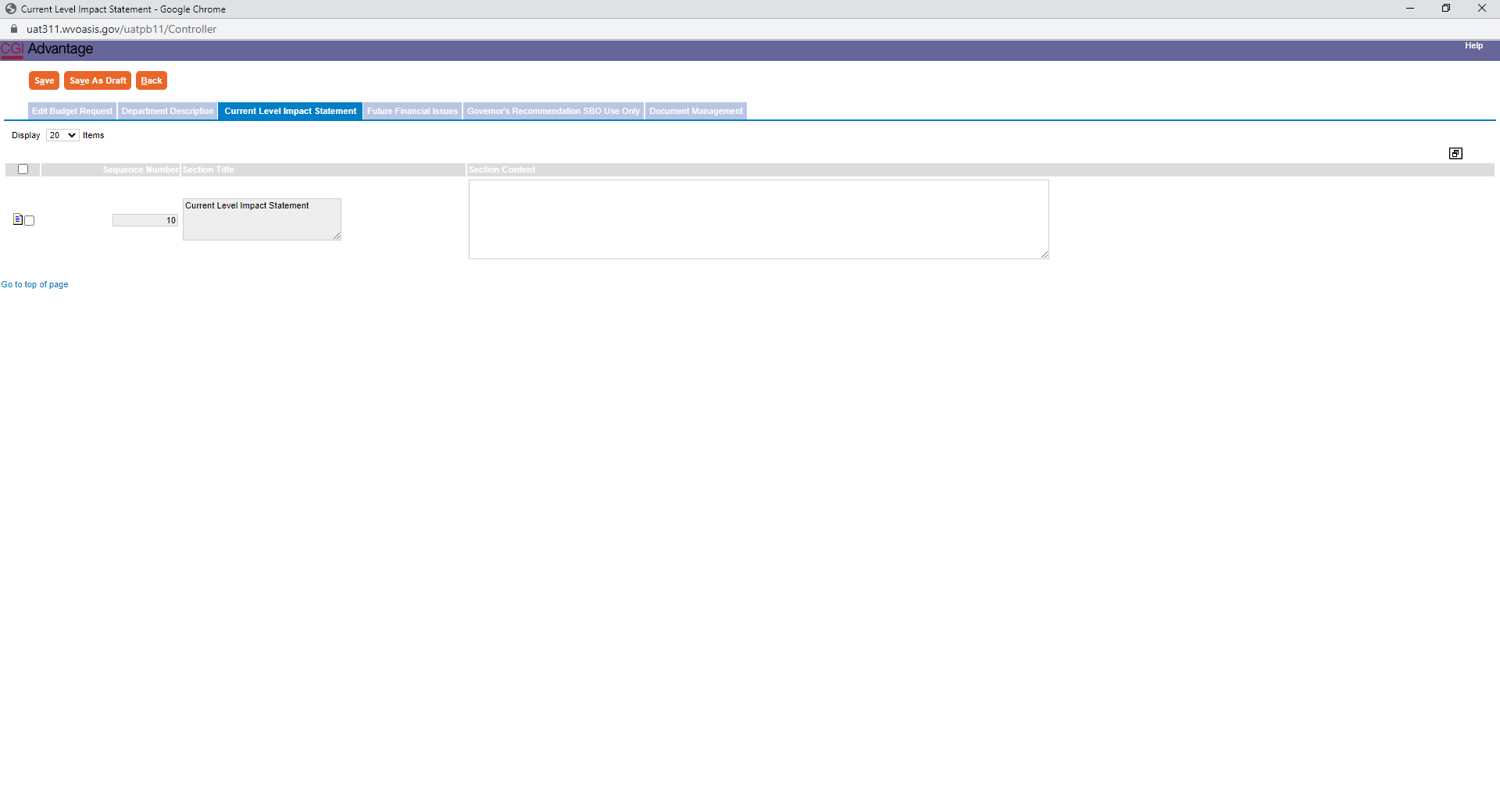 Fiscal Year 2021 Discussion:
Information from the ‘Current Level Impact Statement’ tab.
Impact of keeping requested FY 2022 funding at current level 

Discuss any shift in costs, department emphasis, responsibilities in the current budget year that may affect performance measures or FY 2022 requests.

Any major financial or program shifts.
8
AR1 Form
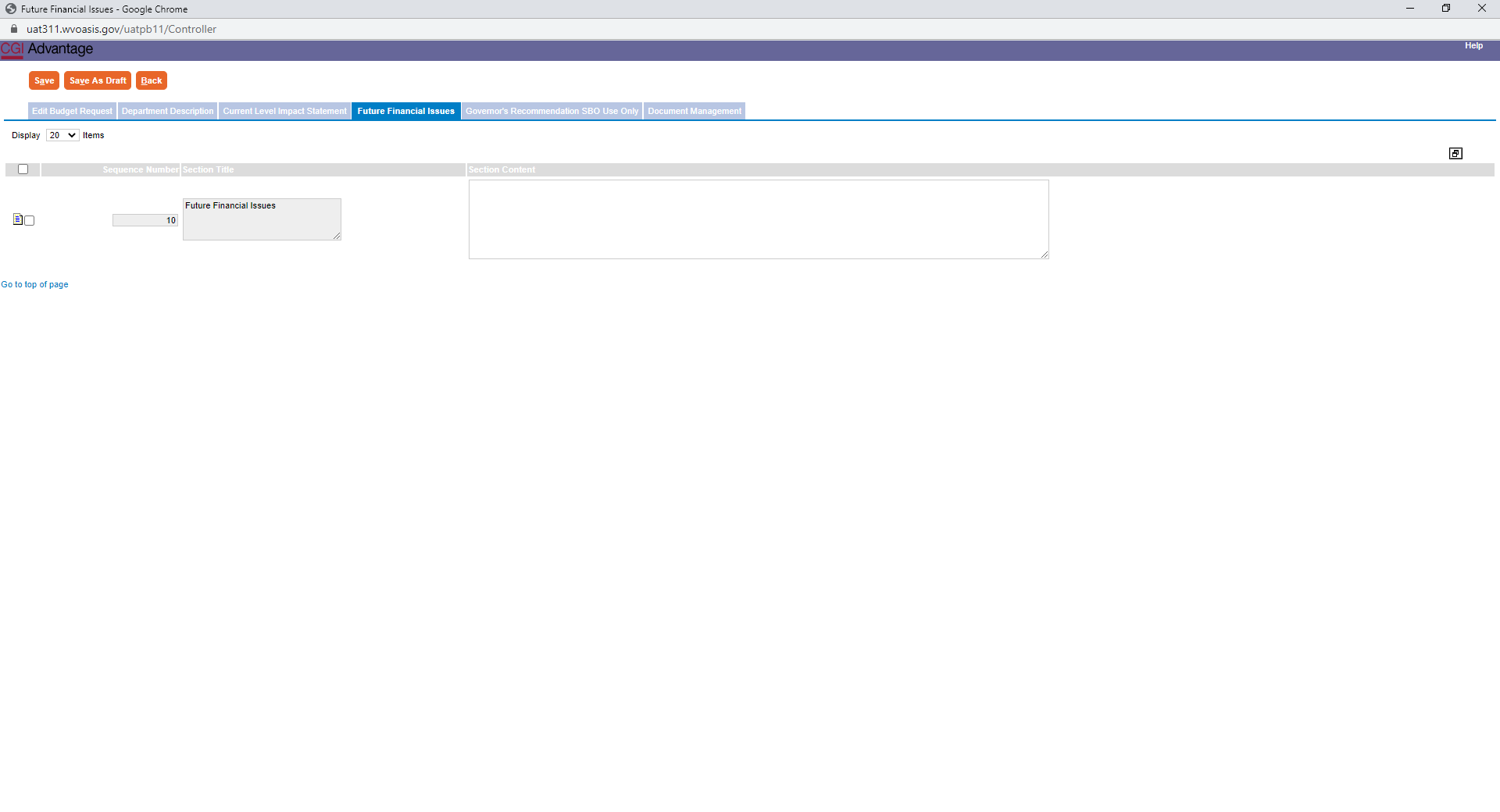 Horizon Issues -- FY 2022 and beyond: 
Information from the Future Financial Issues tab. 
Major issues ($1 million minimum) to be considered and reviewed for financial impacts for FY 2023 – FY 2026. 
Any financial (positive or negative), legislative, or court issues that need to be brought to the table for discussion and possible inclusion in the Governor’s “Six Year Financial Plan.”
Challenges and opportunities; with a focus on the future, key decision points, and an emphasis on solutions.

Detail all information by fiscal year and provide a brief description.
9
AR10 Form – Program Summary
Summary of Services and Performance Measures
Pulled from the AR10 – Program Summary
Form now mandatory for all agencies
Most is the same as previous years (see SBO instructions and Eric's AR instruction video on how to complete the other tabs if you're new to these.) 
For Volume II, we're going to look at the Narrative Program Description Tab.
 
NOTE: If you need new or additional program codes created for FY 2022, please contact wvOASIS help desk. DO NOT reuse old program codes for new programs. This will create a ton of problems for you and for us. Getting a new code is easy.
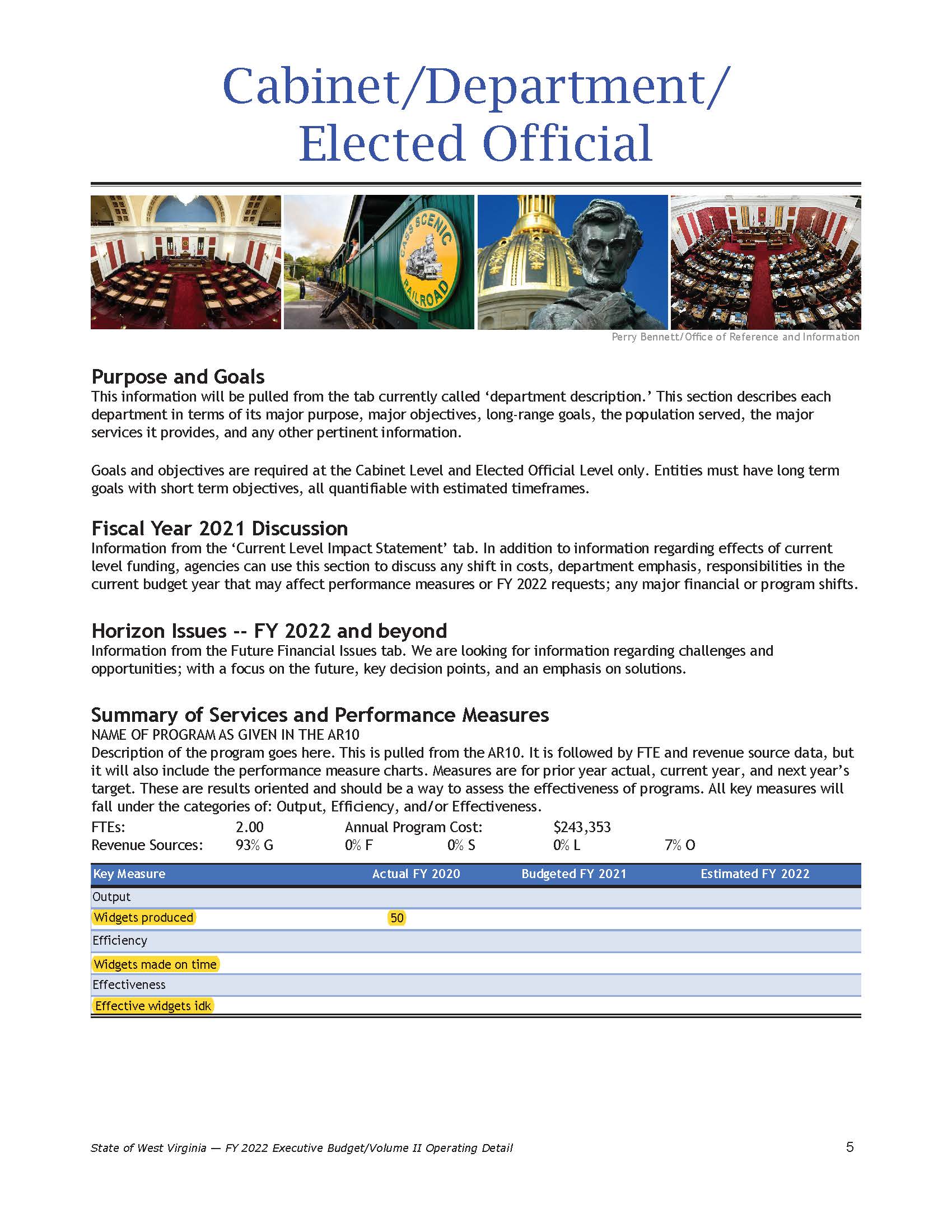 10
AR10 – What is a program?
What is a program?
Program – A group of related activities performed by one or more units for the purpose of accomplishing a function for which the government is responsible. 
 
Each program has an identifiable service or output and objectives to effectively provide the service.
 
Please define a program at the most basic reasonable level that fully describes the program's activities and functions, and objectives for accomplishing them. Brevity and understandability is vital.
Text portion in Vol. II is pulled from the Program Narrative tab the AR10 form
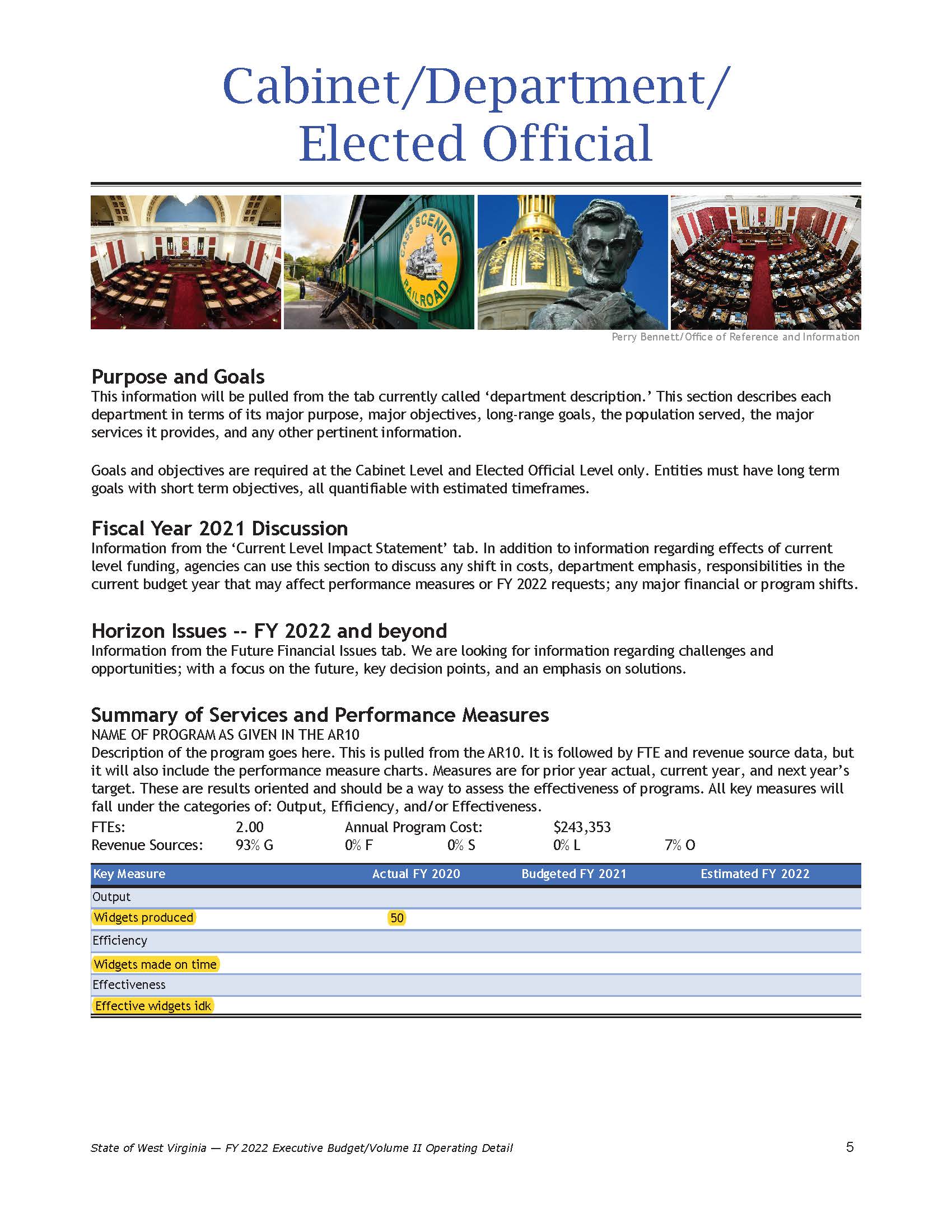 11
AR10 – What is a program?
Programs have always been determined by the department/bureau/commission/division.

If you've never done one of these before, you might be wondering what qualifies as a 'program' for you. You may want to consider program cost and FTEs, but the best way to identify a program is to consider what measurable services your agency provides. 
 
A small board or agency may choose to list themselves as their only program. Every agency should be able to list something here and should strive to provide performance measures for as many of these as possible.
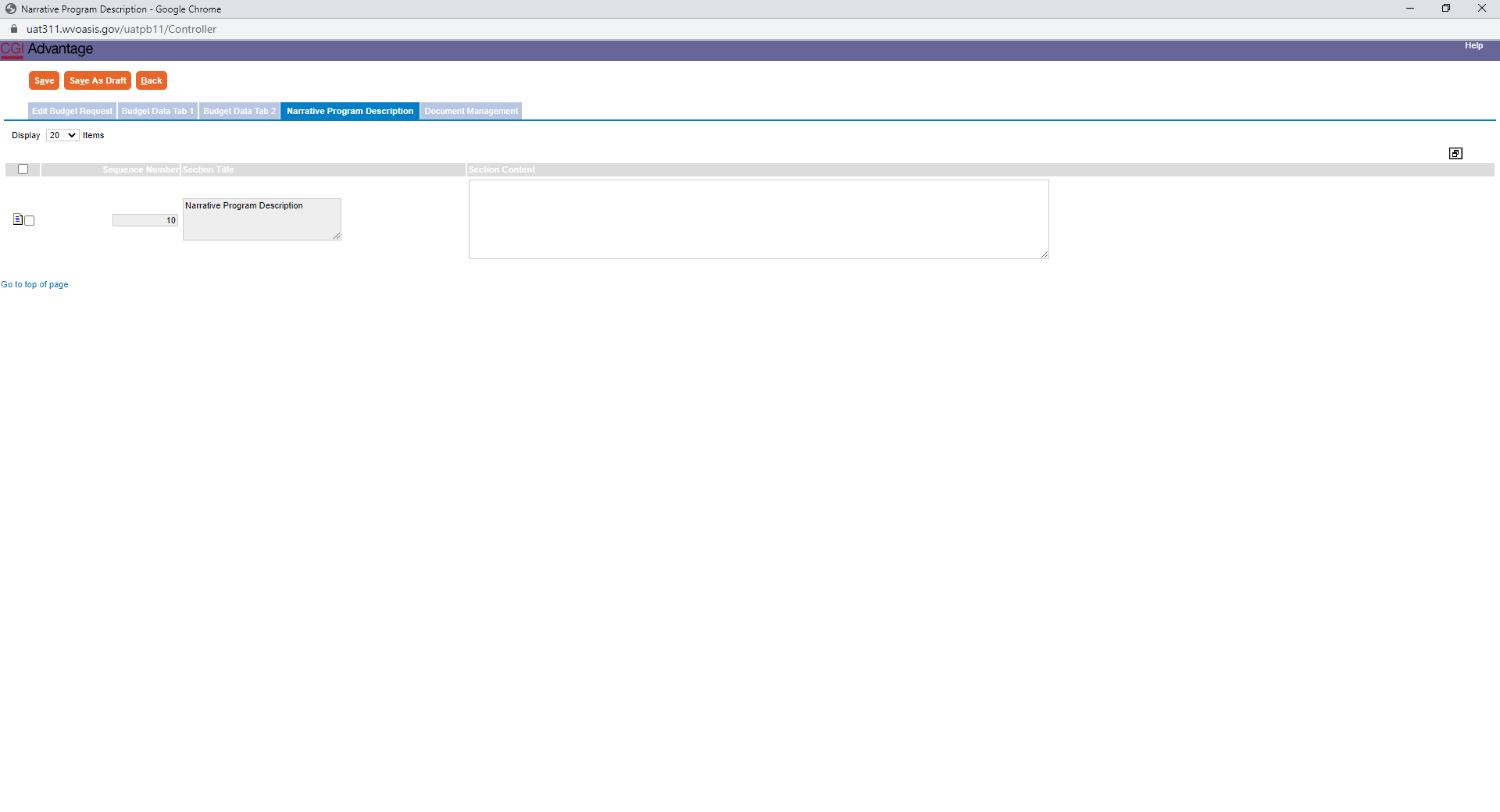 12
AR10 – What is a program?
What is a program?
Each form contains the estimated FTE positions associated with the program, and the estimated program cost at current level request (does not include requested improvements above the current level.) 
 
Also presented are the revenue sources of the program using the following legend: General Revenue (G); Federal Revenue (F); Special (S); State Road (R); Appropriated Lottery (L); Other (O).
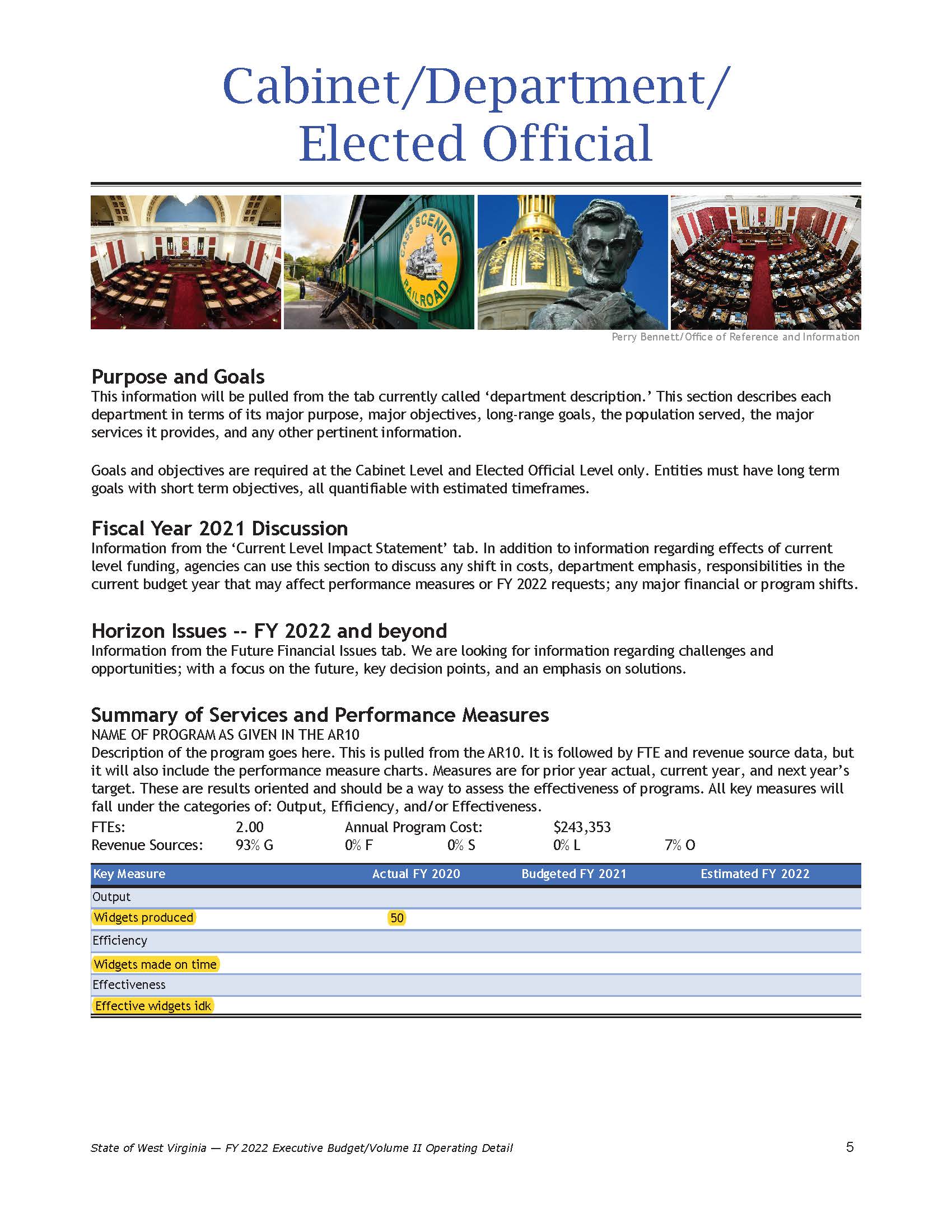 This process is the same as previous years. It is pulled from the Budget Data Tab 1.

See SBO or wvOASIS instructions if it is your first time completing one.
13
AR10 – performance measures
What are performance measures?
Performance measures focus on results and/or accomplishments and should be a way to assess the effectiveness of programs. 

Information should relate back to the goals of the state and the overall department

Ideally, all agencies should be able to provide performance measures for all the programs. 

Ensure data is easily collectable for your agency and that the data is relevant to program objectives. 
 
The data is provided for the Prior Year Actual, Current Budgeted Year, and Next Fiscal Year's Target.
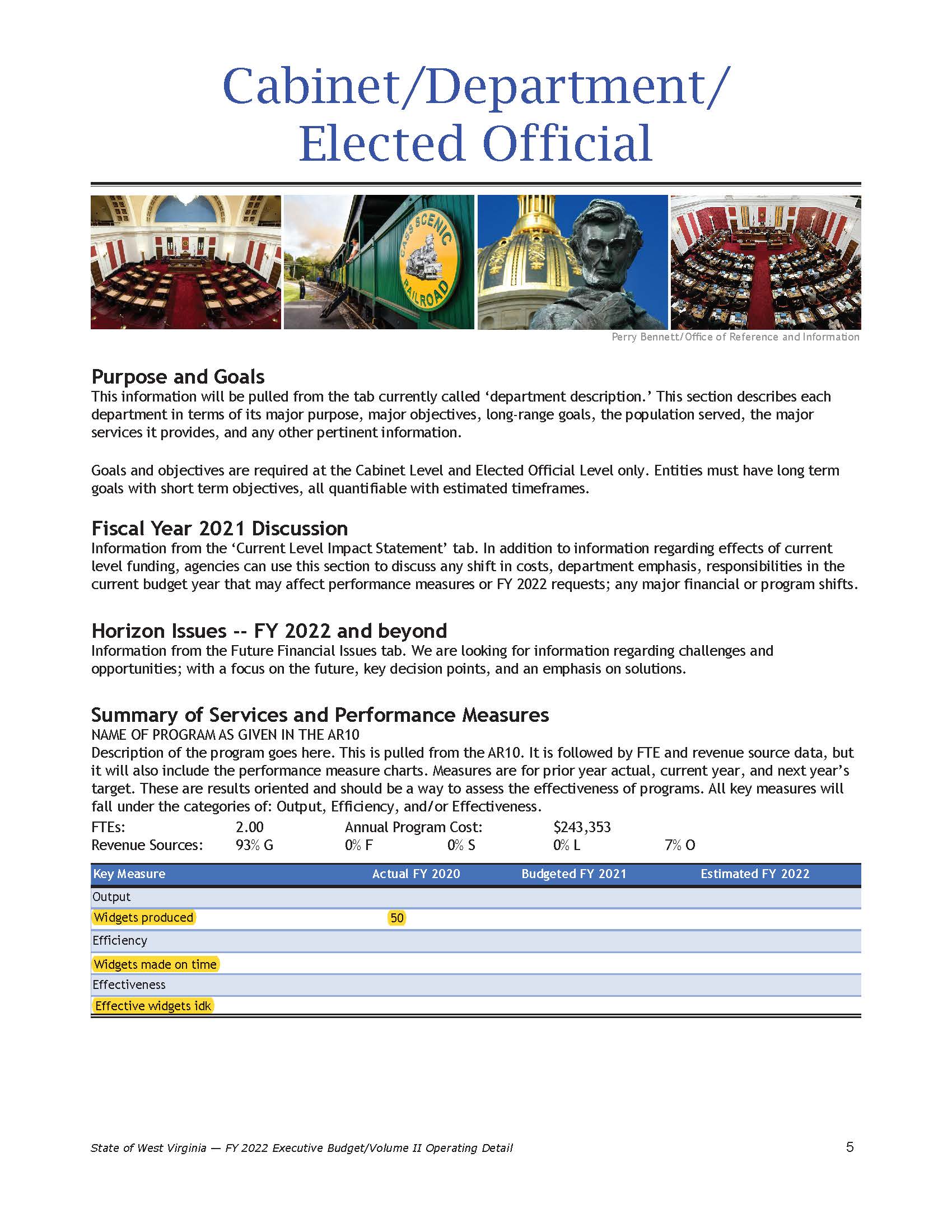 14
AR10 – performance measures
What are performance measures?
All key measures will fall under the categories of: Output, Efficiency, and/or Effectiveness.
Categories selected as summary budget objects in budget development.  
You don't have to use all three categories. 
You can put more than one measure under any category.
Performance measures Tab in AR10 form
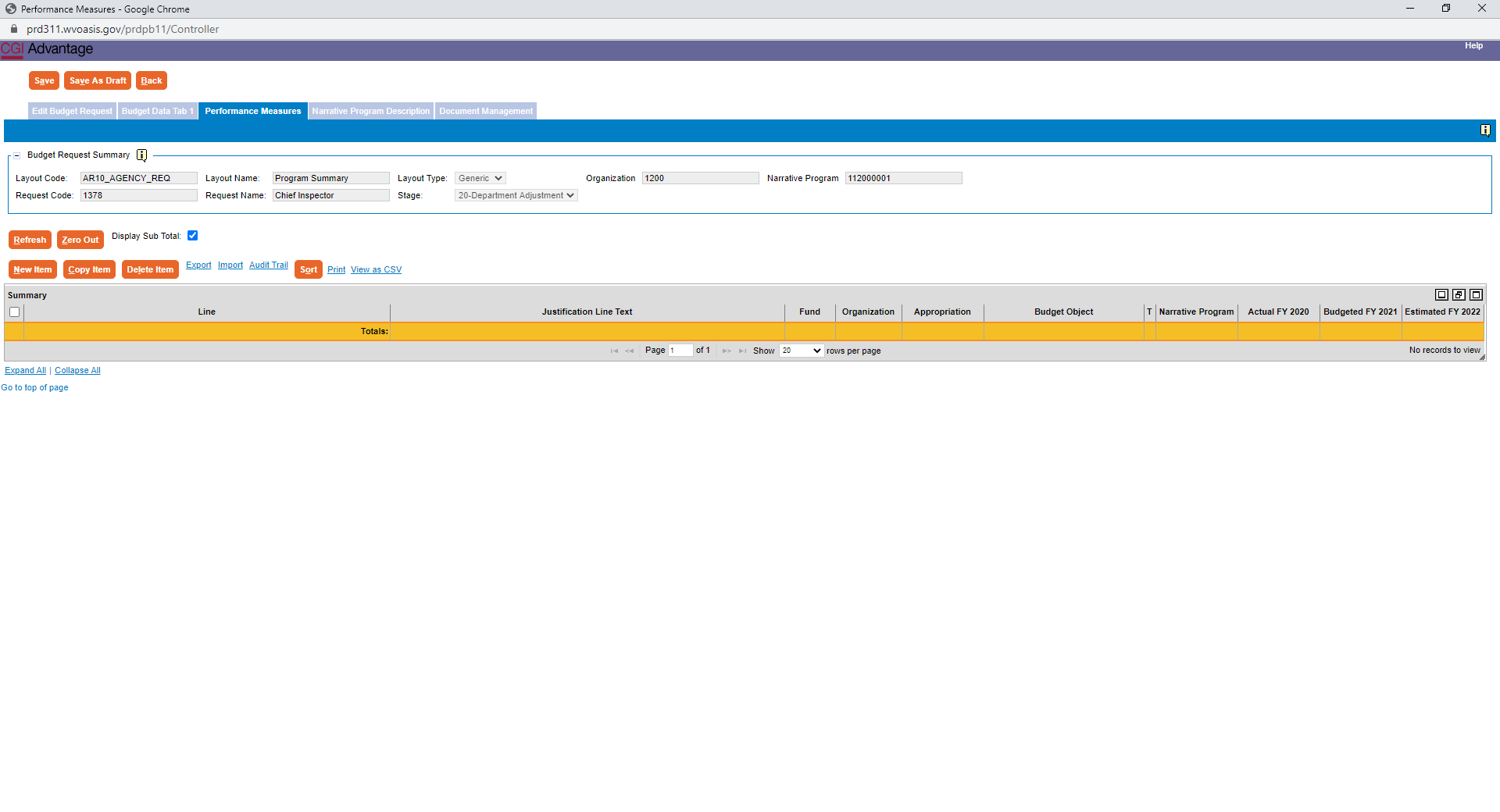 15
AR10- Performance measures tab
Data for 3 budget cycle years
Org, fund, appro #
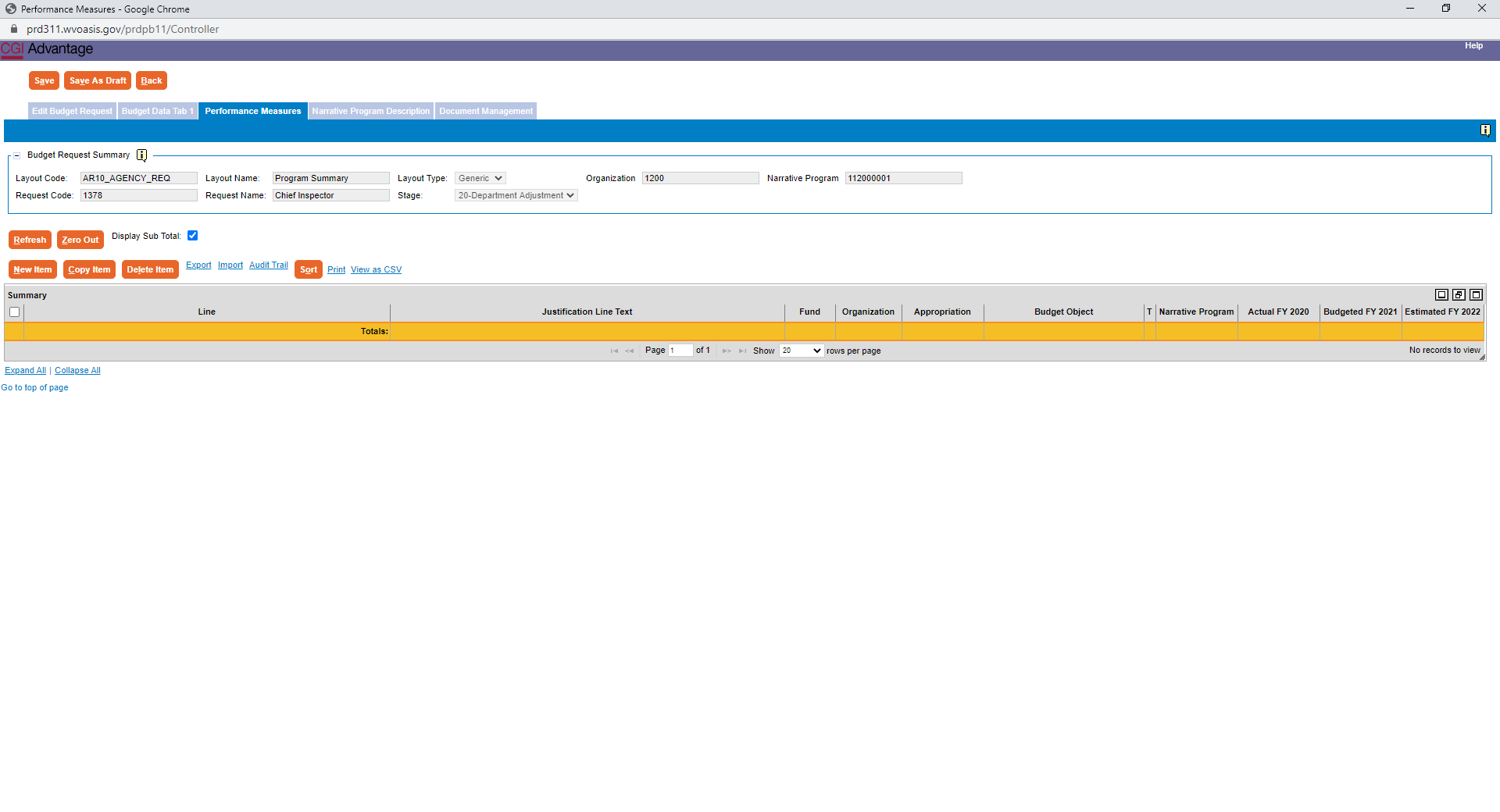 Right click to select key measure category object (next slide)
Narrative program number (MUST request new one from wvOASIS. DO NOT reuse old codes!)
Description of key measure (brief!)
AR10 Summary budget objects
Right click
Hit search
Three object codes available
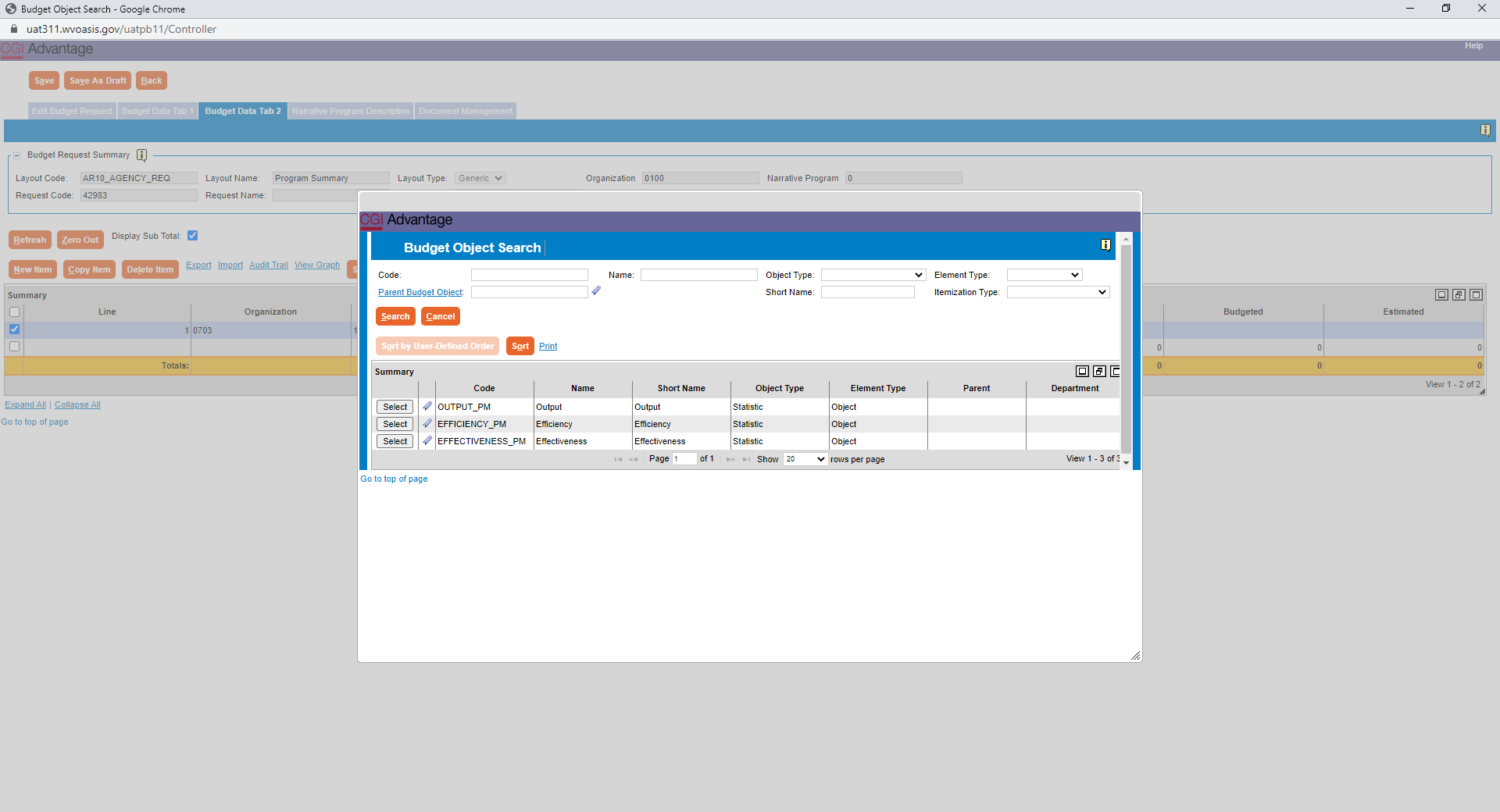 AR10 DEMO
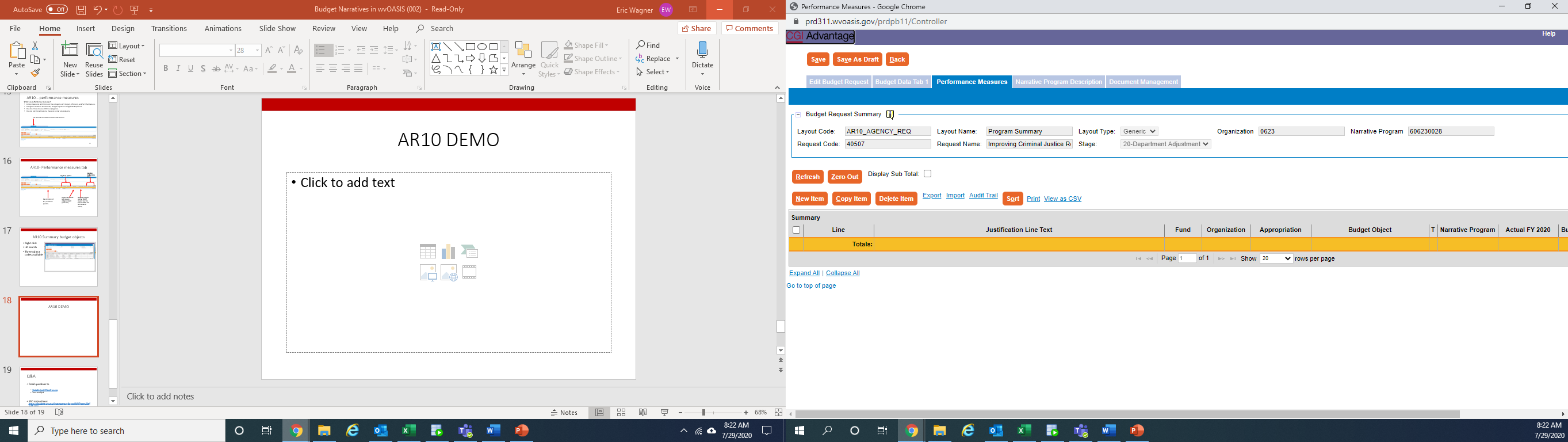 Q&A
Email questions to 

State.Budget.Office@wv.gov
Your analyst


SBO Instructions: https://budget.wv.gov/stateagencyforms/AR/Pages/default.aspx
wvOASIS Instructions: https://myapps.wvsao.gov/apps/myOASIS/EnterpriseReadiness/Training/Default.aspx
19